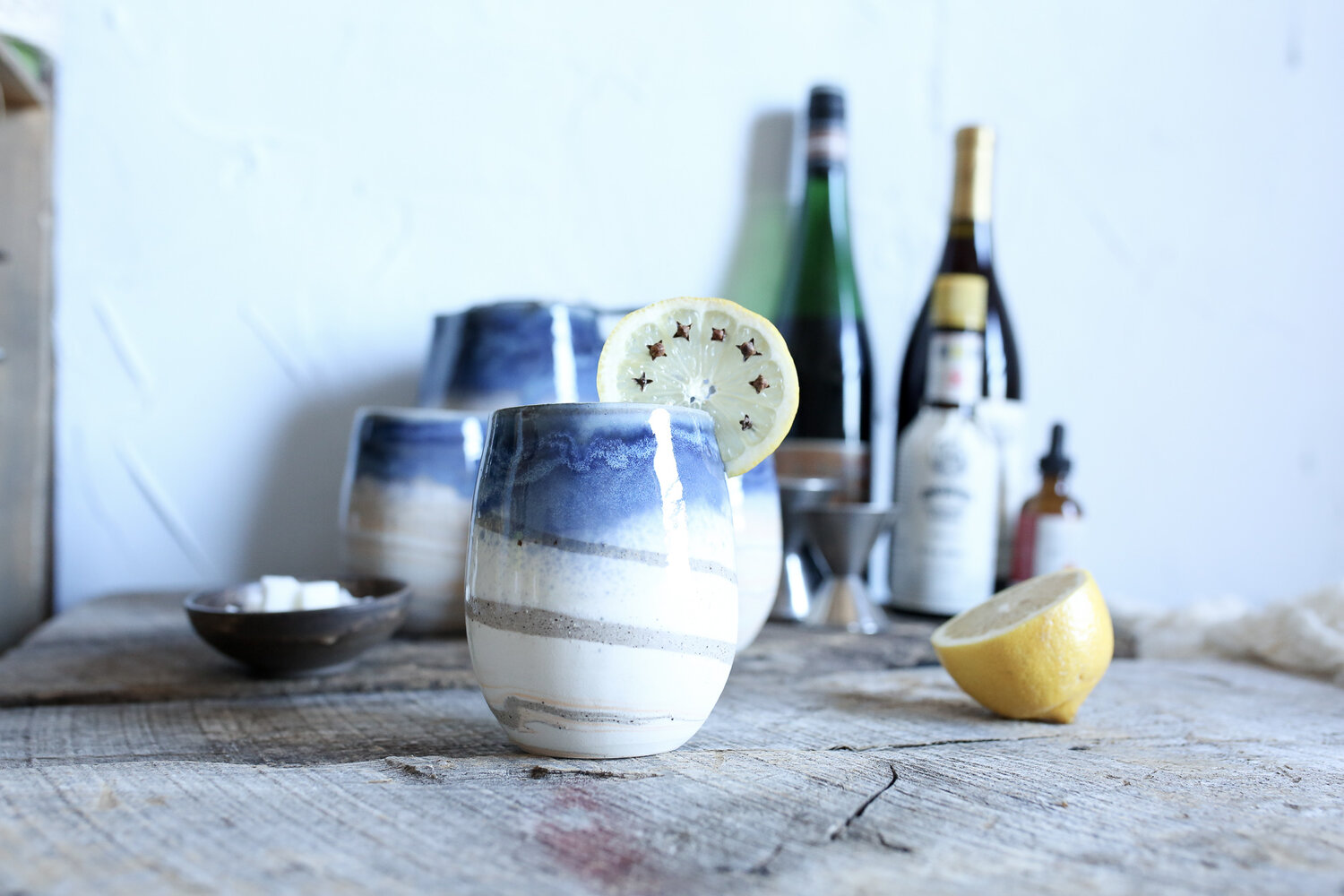 Developing Experts All rights reserved © 2021
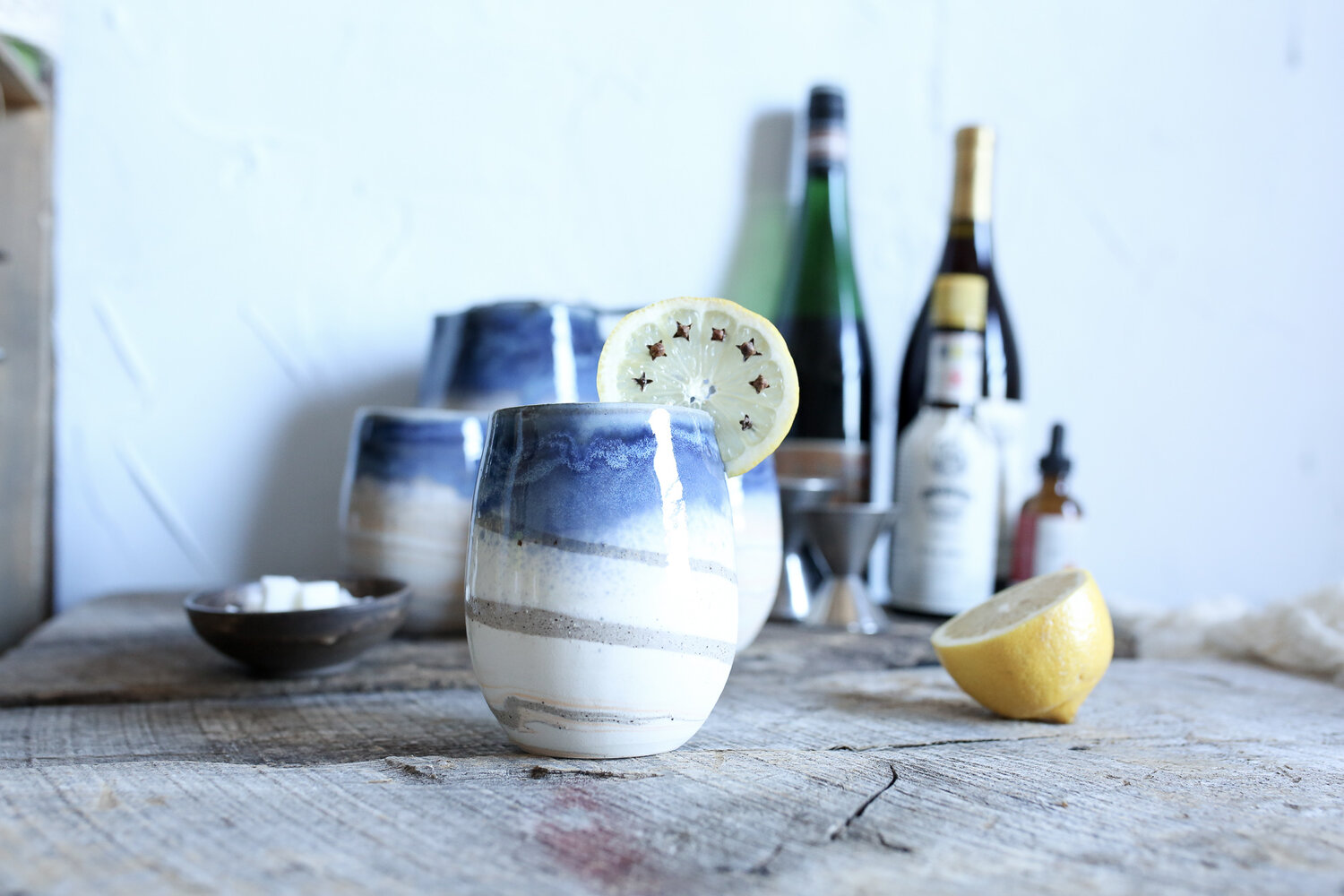 Ceramics and glasses are very different materials. 

Ceramics are crystalline, while glasses are amorphous. Glasses progressively soften upon heating and never melt. Ceramics almost always exhibit high melting temperatures and/or thermal stability.

Composite resins are less brittle than ceramics but have greater wear at the edges so may not last as long as a bonded ceramic restoration.
Developing Experts All rights reserved © 2021
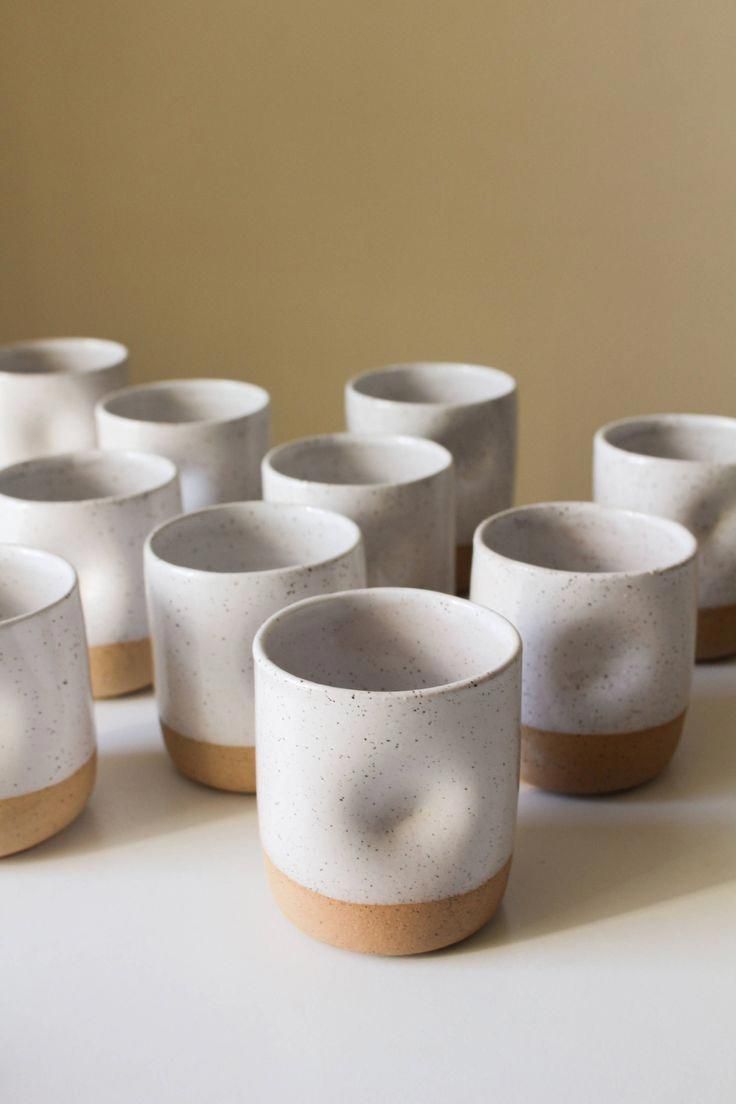 Explore glass, ceramics and composites
Describe how we make soda lime glass and borosilicate glass.

Describe how clay ceramics are formed.

Describe what's meant by a composite and give examples of composites.
Developing Experts All rights reserved © 2021
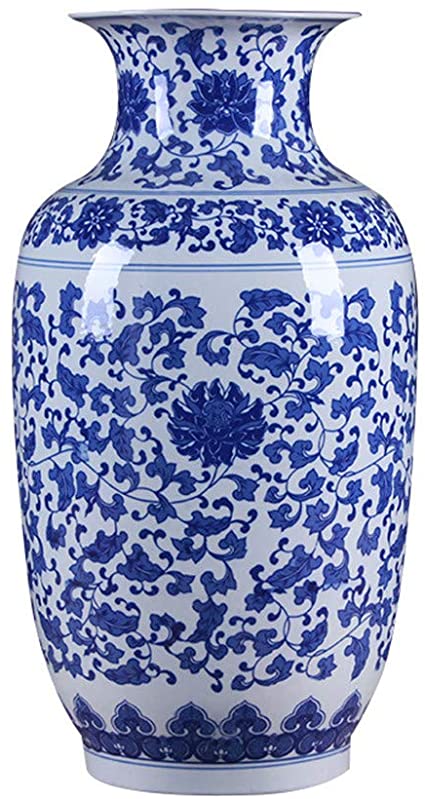 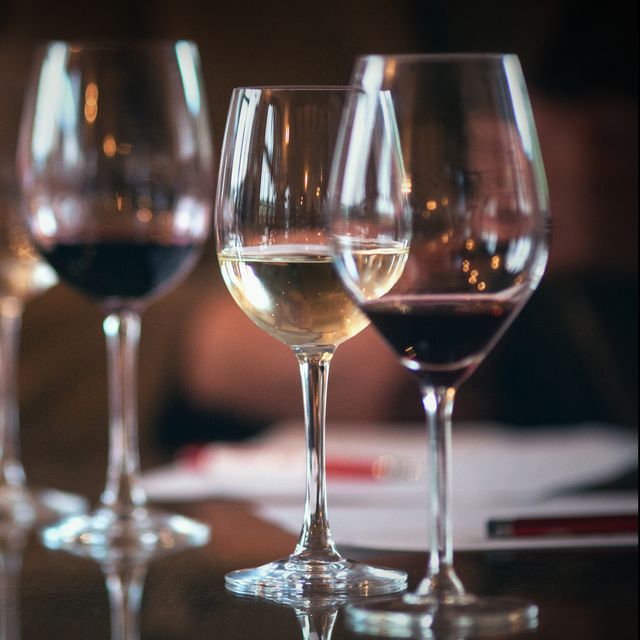 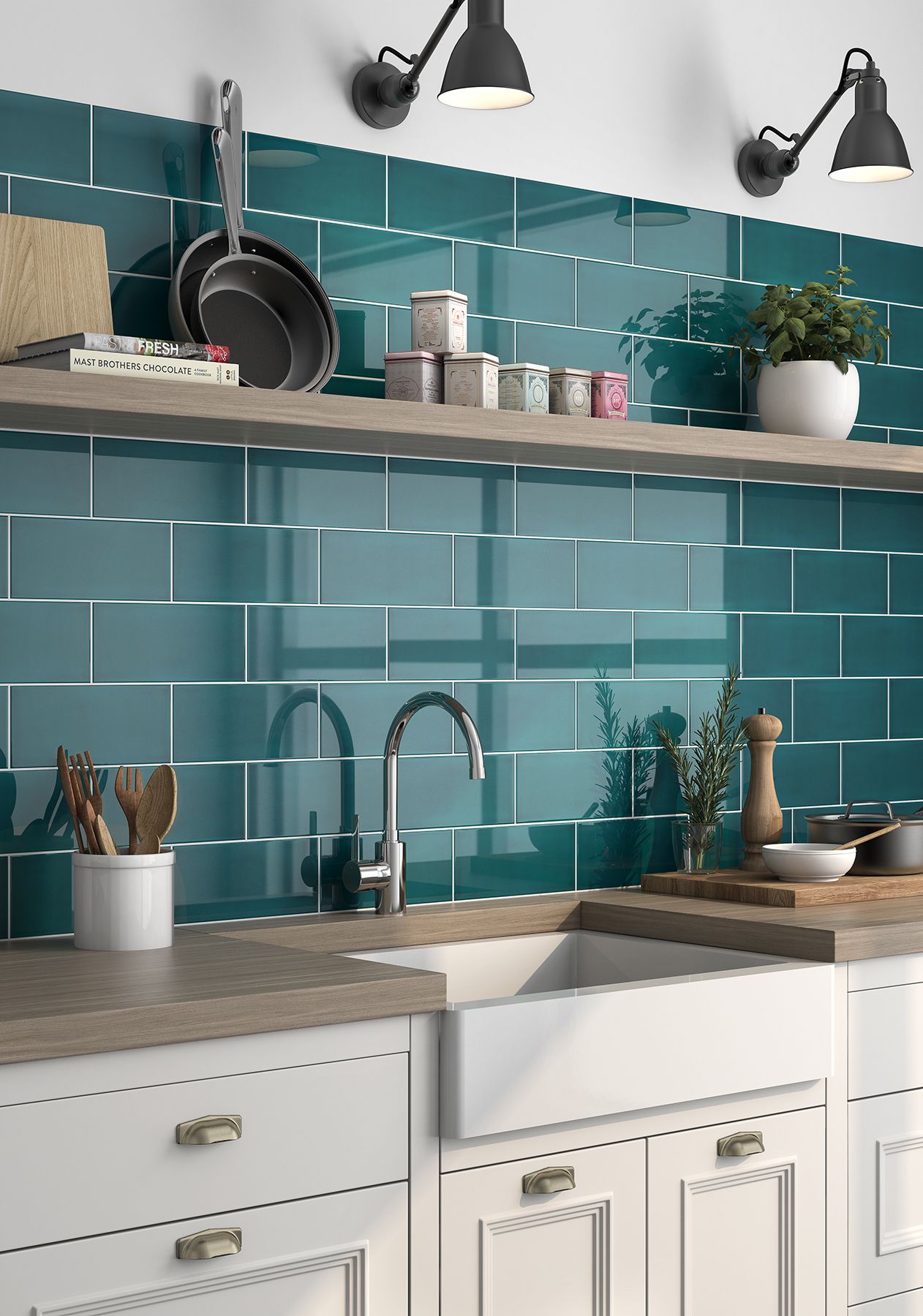 Developing Experts All rights reserved © 2021
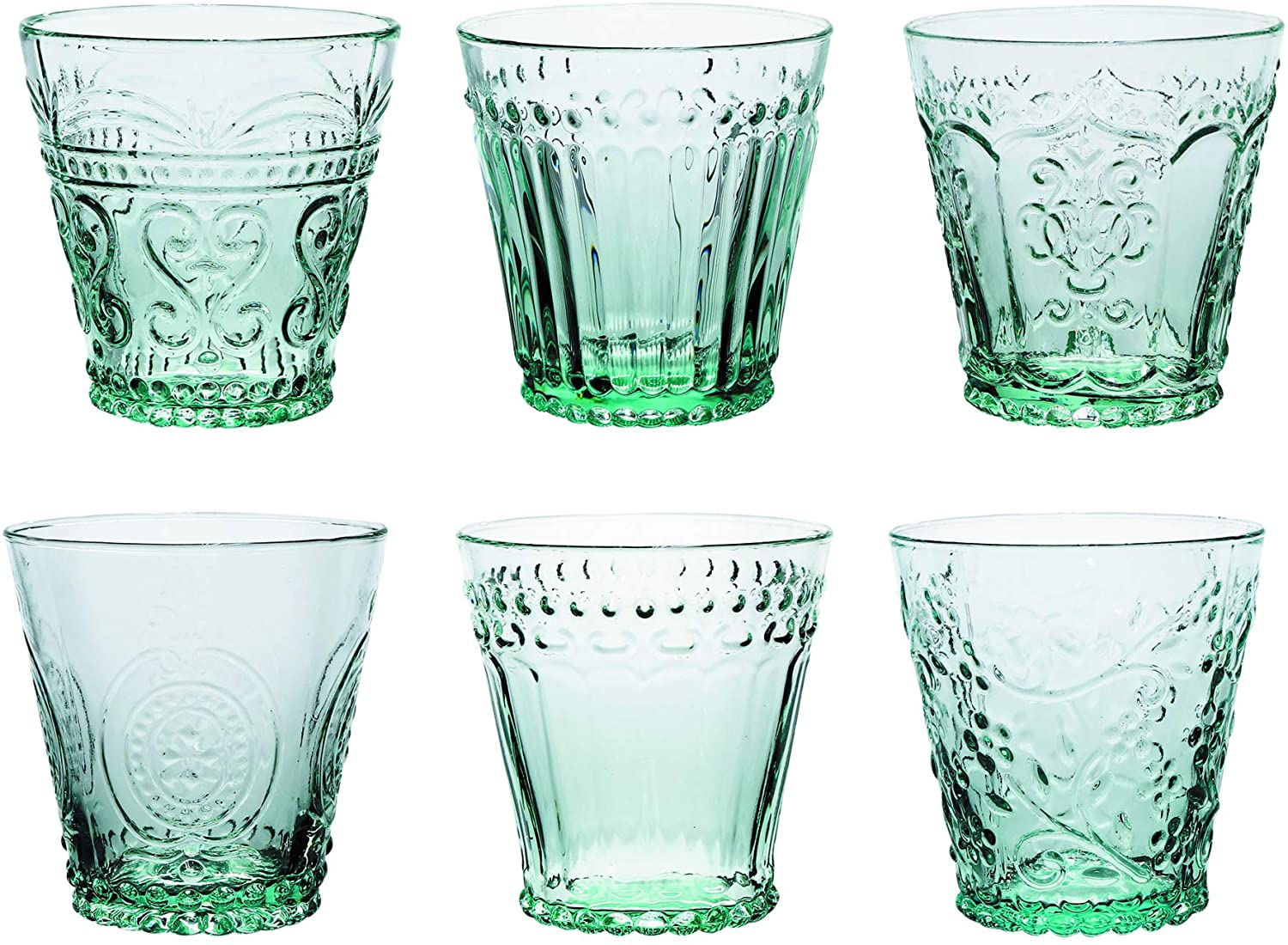 soda lime glass
Developing Experts All rights reserved © 2021
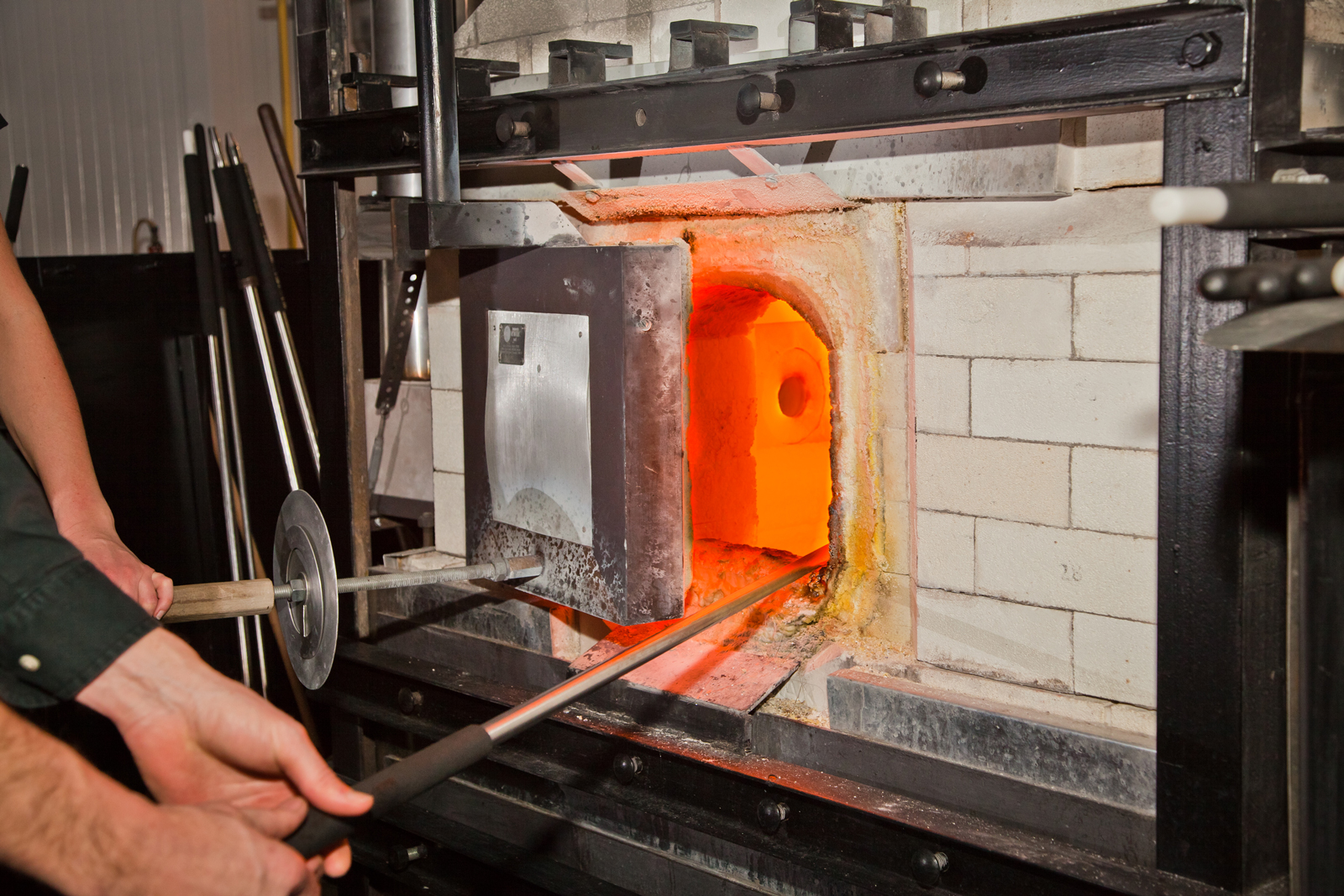 Developing Experts All rights reserved © 2021
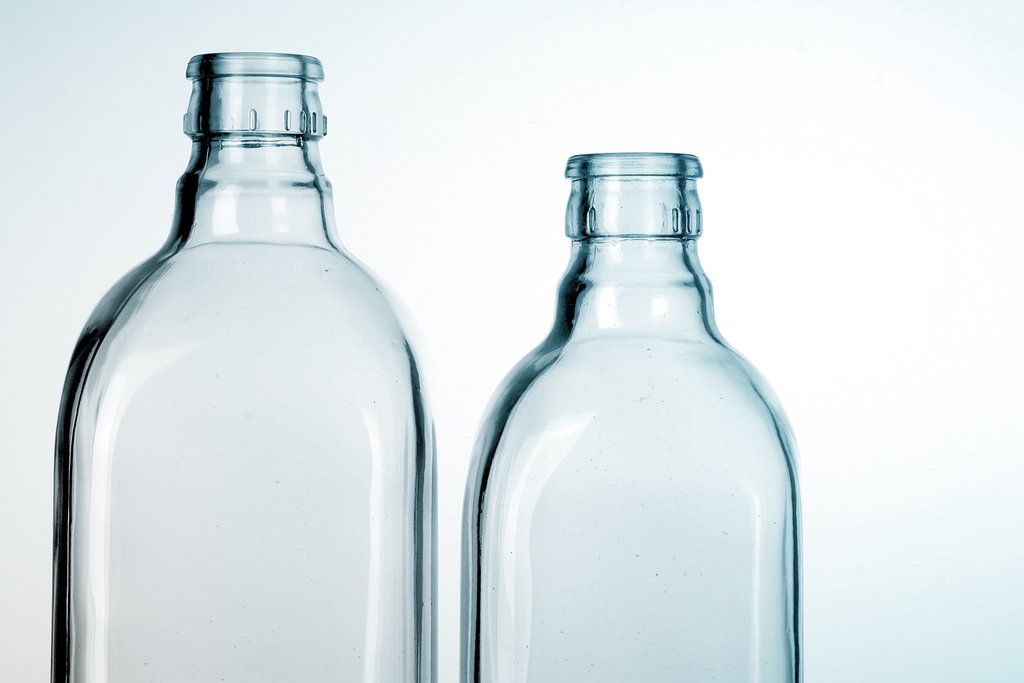 borosilicate glass
Developing Experts All rights reserved © 2021
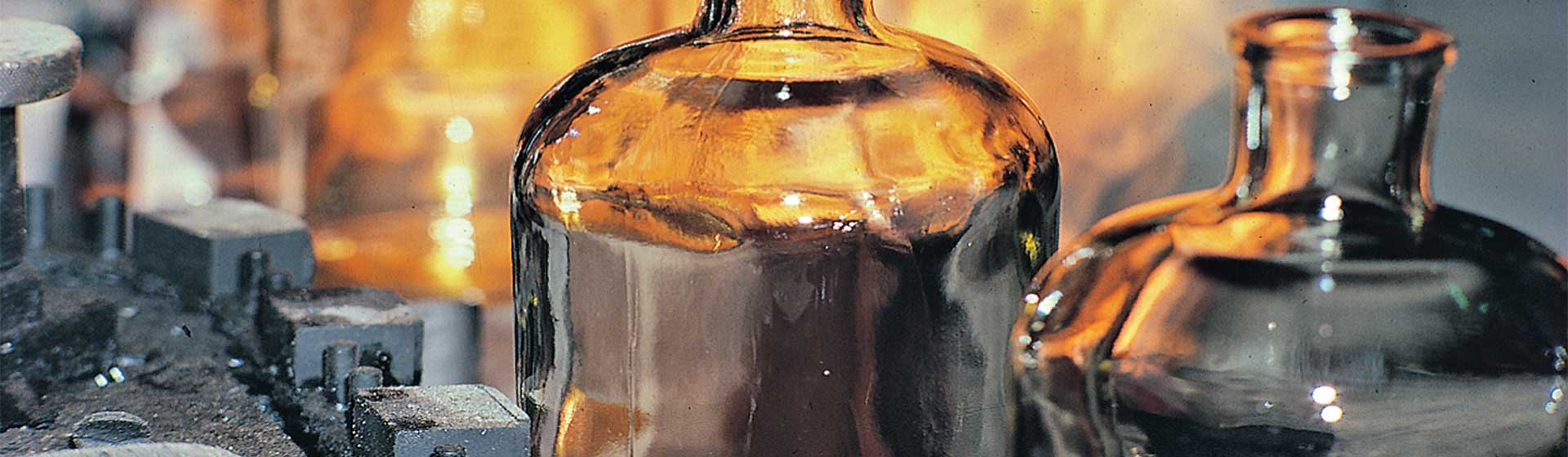 Developing Experts All rights reserved © 2021
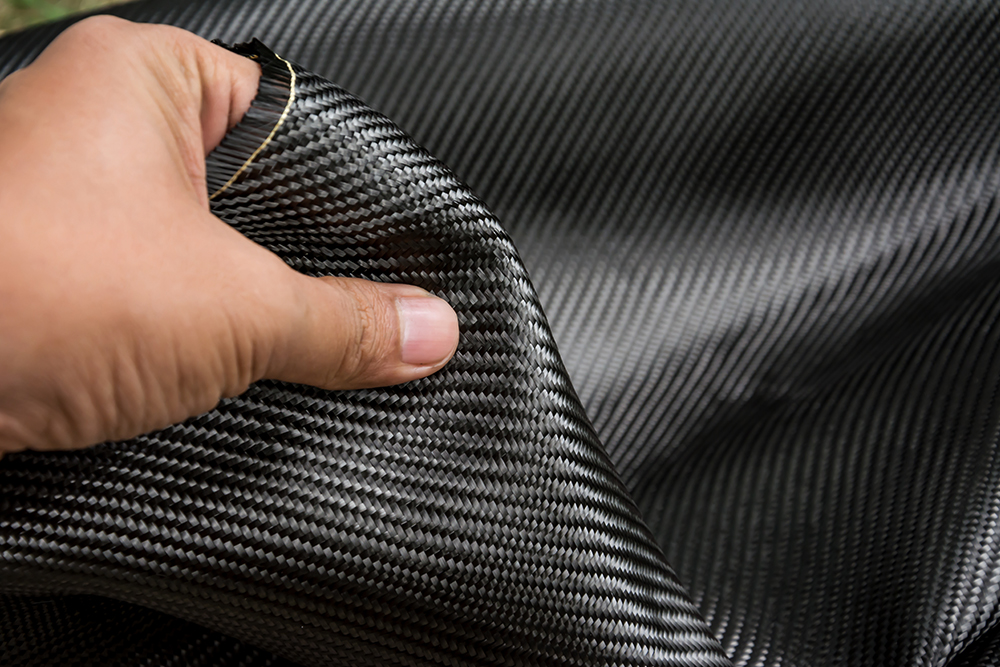 Developing Experts All rights reserved © 2021
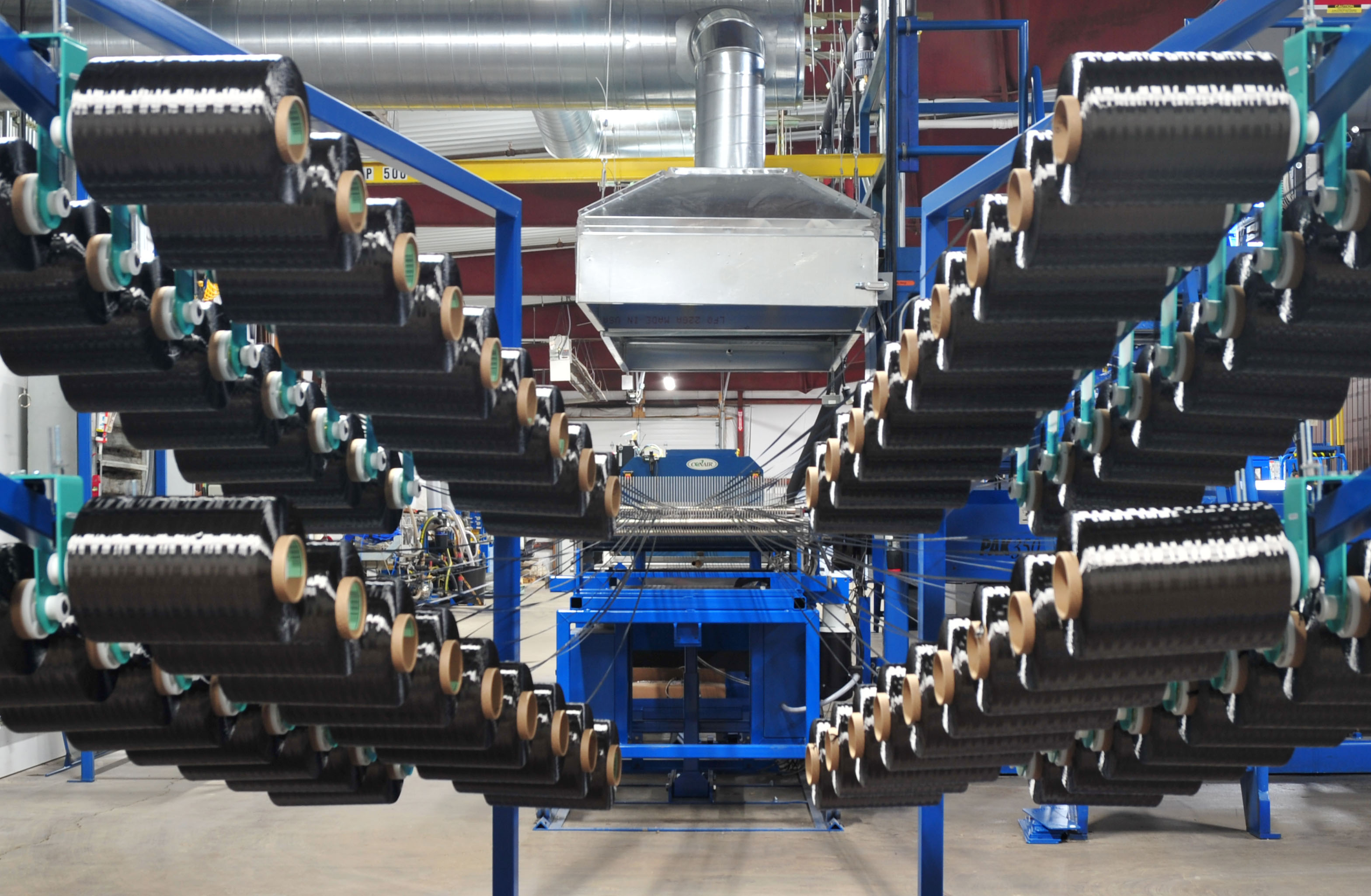 Developing Experts All rights reserved © 2021
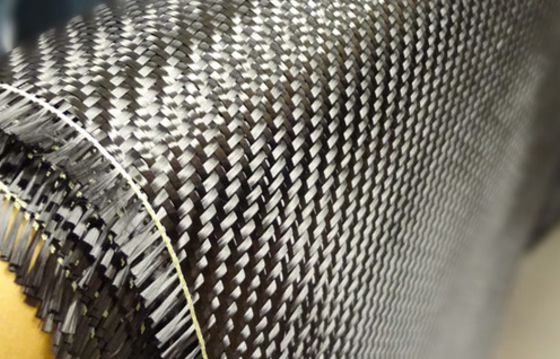 Developing Experts All rights reserved © 2021
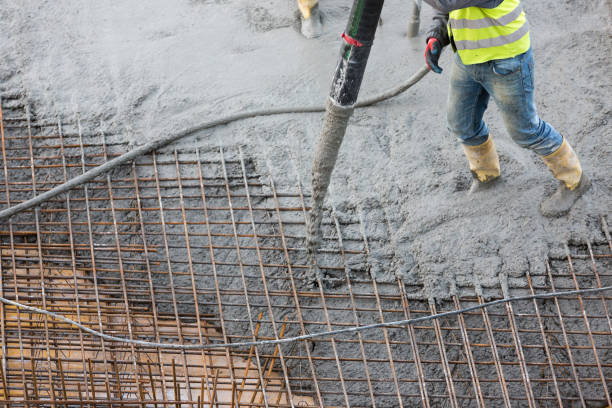 Developing Experts All rights reserved © 2021